«Итоги деятельности центра «Точка Роста
2021-2022 учебный год».


Руководитель центра Точка Роста:
 Бондаренко Елена Георгиевна
В нашей школе  центр «Точка Роста» начал свою работу с 1 сентября 2020 года.
Центр образования «Точка роста» создан как структурное подразделение школы, в деятельности которого  применяются ещё более современные информационные технологии, средства обучения, учебное оборудование и другие ресурсы Центра, которые  служат повышению качества и доступности образования.
Задача центра:
охват своей деятельностью на обновленной материально-технической базе обучающихся в школе дополнительными общеобразовательными программами цифрового, естественно-научного, технического и гуманитарного профилей во внеурочное время, в том числе с использованием дистанционных форм обучения и сетевого партнёрства.
В  настоящее время центр образования цифровых и гуманитарных компетенций «Точка роста» активно задействован в учебном процессе: в нем проводятся уроки ОБЖ, информатики, технологии и др. Предметы естественно-научного и гуманитарного циклов проводятся в соответствии с расписанием и календарно-тематическим планированием.  В кабинетах центра проходят занятия по внеурочной деятельности: «Военно-спортивные игры», «Юнармейцы», «Лего-конструирование», «Ардуино»  и другие, а также реализуется проектная деятельность, организуется подготовка к научно-практической конференции, участию в конкурсах, олимпиадах, фестивалях, семинарах, открытых районных методических объединений.
      Огромным преимуществом работы центра стало то, что дети изучают предметы, как «Технология», «Информатика», «ОБЖ» на новом учебном оборудовании. После уроков они посещают занятия цифрового и гуманитарного профиля, а также учатся играть в шахматы. В «Точке Роста» , что очень важно в современном мире то, что школьники учатся работать в команде.
    Педагоги активно используют оборудование Центра в образовательных целях: демонстрация видеофильмов, видеоуроков, проводят практические занятия по обучению навыкам оказания первой медицинской помощи пострадавшим на современных тренажерах и т.д.
Участие в конкурсах и олимпиадах:
1. Хакатон детских команд «Scratch hackathon». Центр для одаренных детей "Поиск".  Алавердян Луиза 6 Б класс, участник
2. Соревнования  Центра развития робототехники, г.Владивосток. Номинация Scratch анимация. Нахрачёв Геннадий 6 Б класс,  призер III место
3. Всероссийский  онлайн-фестиваль "IT Fest"Направление Scratch.Призеры команда "Юные программисты"1. Алавердян Луиза 6 Б класс2. Крайнева Ульяна 6 А класс3. Молчанова Екатерина  6 А классУчастники фестиваля:1. Алейникова Екатерина  6 Б класс2. Нахрачёв Генннадий  6 Б класс
4. XX Всероссийский конкурс цифровых изображений и фотографий журнала «Информатика в школе» ФОТО 1-2021. В номинации цифровые изображения победитель Сазонова Анна 5 А класс.Участники Белунова Надежда, Блохин Эдик, Гусейнова Юлия, Каюмова Мирослава, Шевченко Нарине.
Участие в конкурсах и олимпиадах:
5. Международная Scratch-Олимпиада по креативному программированию.
Северо-Кавказский  межрегиональный  тур.
1. Ахмадов Мухаммад-Амин   призер,  III место 
2. Нахрачёв Генннадий   победитель, I место 
3. Алейникова Екатерина участник
4. Алавердян Луиза участник
5. Тарасков Андрей участник
6. Районный конкурс компьютерных презентаций.
1. Аксенова Кристина призер,  II место
2. Кашина Екатерина участник
Участие в конкурсах и олимпиадах:
7. Муниципальный этап Всероссийской олимпиады школьников. Победитель по ОБЖ: Якушенко Антон,Никитин Илья, Щербаков Алексей,Коняев Михаил.
8. Всероссийская детская конференция «Умный мир руками детей». Богославцев Игорь 9 класс проектная работа «Использование микроконтроллера Ардуино для создания умных устройств» 
Гафурова Мадина 7 класс проектная работа «Викторина города-герои»
Участие в конкурсах и олимпиадах:
9. лауреаты I степени международного конкурса-фестиваля искусств «Отражение»
10. Краевой конкурс «Лучшая практика в системе дополнительного образования Ставропольского края»  «Письмо в 30 век "Р. Рождественский
 
11. Краевой конкурс методических материалов (разработок) по работе с детьми с ОВЗ в области дополнительного образования в образовательных организациях Ставропольского края, участие
12. Краевой конкурс на лучшую методическую разработку «Работа с обучающимися, проявившими выдающиеся способности»
Участие в конкурсах и олимпиадах:
13. Краевой фестиваль-конкурс «Зеленое яблоко 2021».    Призеры: 2 место Нахрачев Геннадий,   3 место Крайнева Ульяна
14. Международная олимпиада по креативному программированию Региональный этап СКФО Победитель: Нахрачев Геннадий, призер: Ахмадов Мухаммад
Участие в конкурсах и олимпиадах:
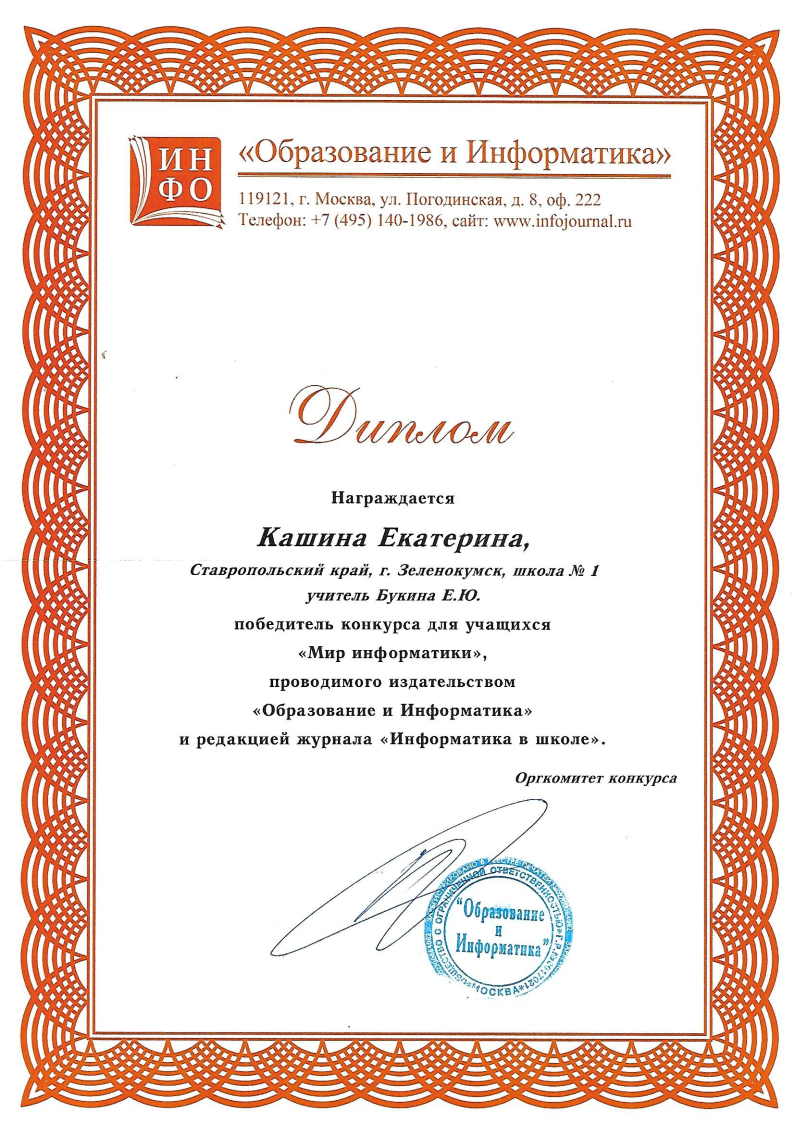 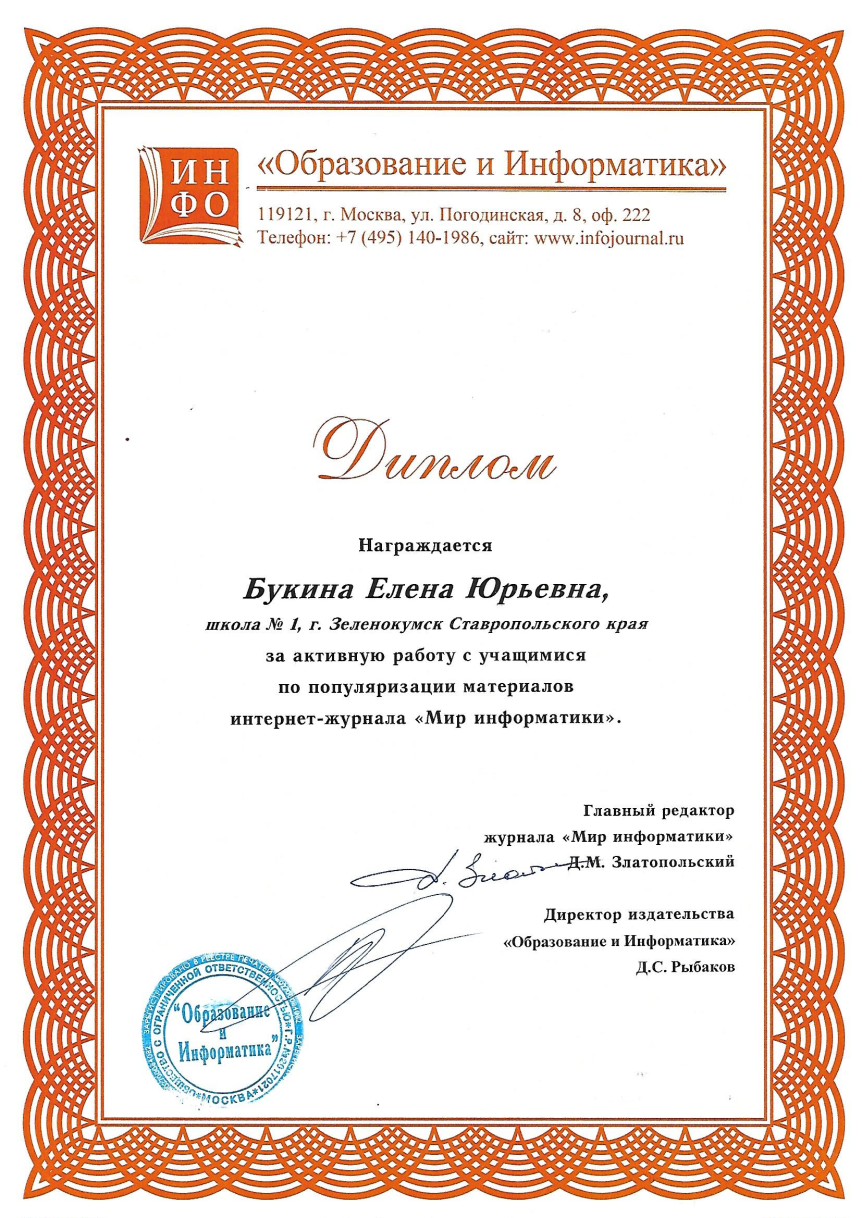 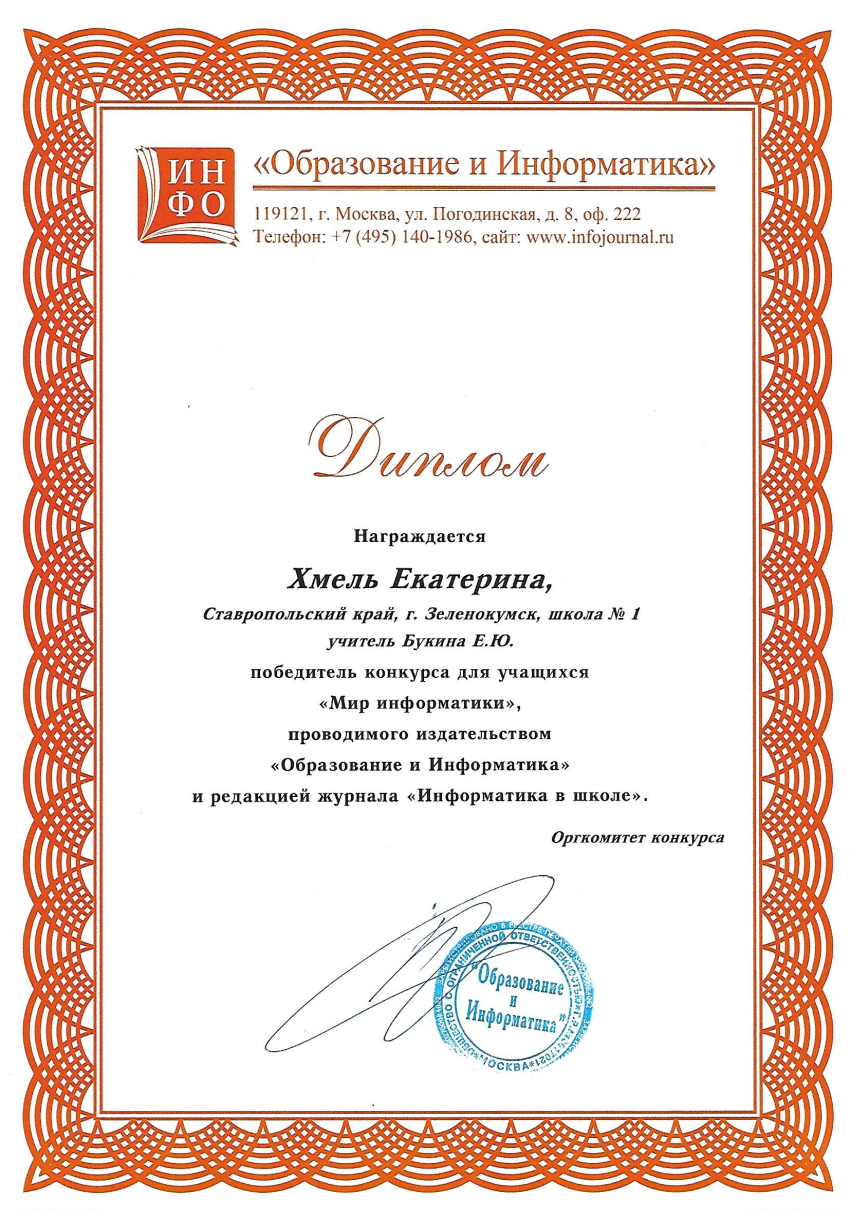 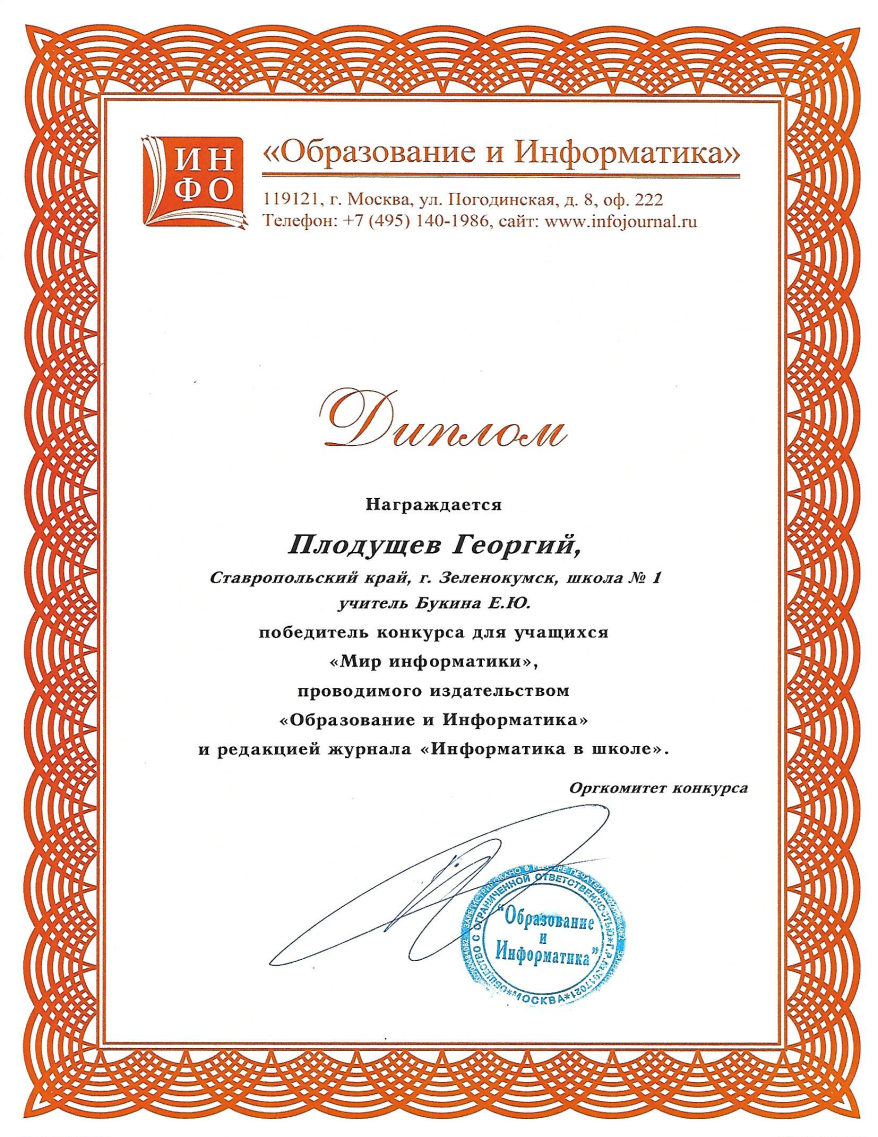 Участие в конкурсах и олимпиадах:
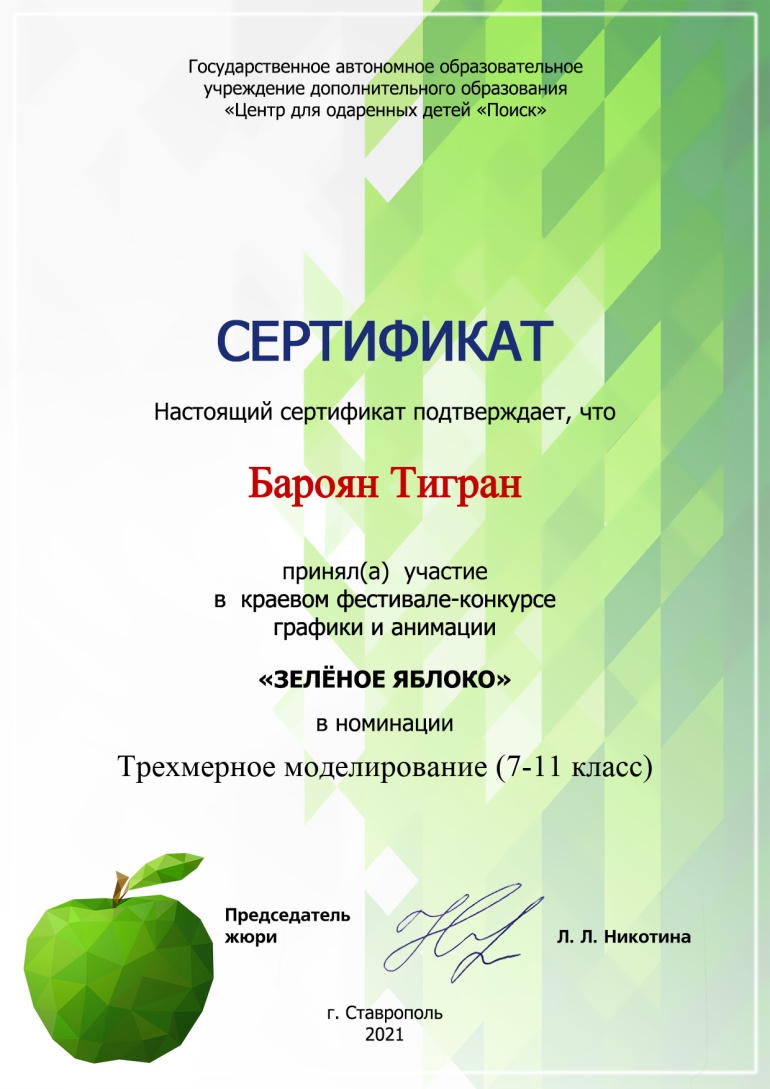 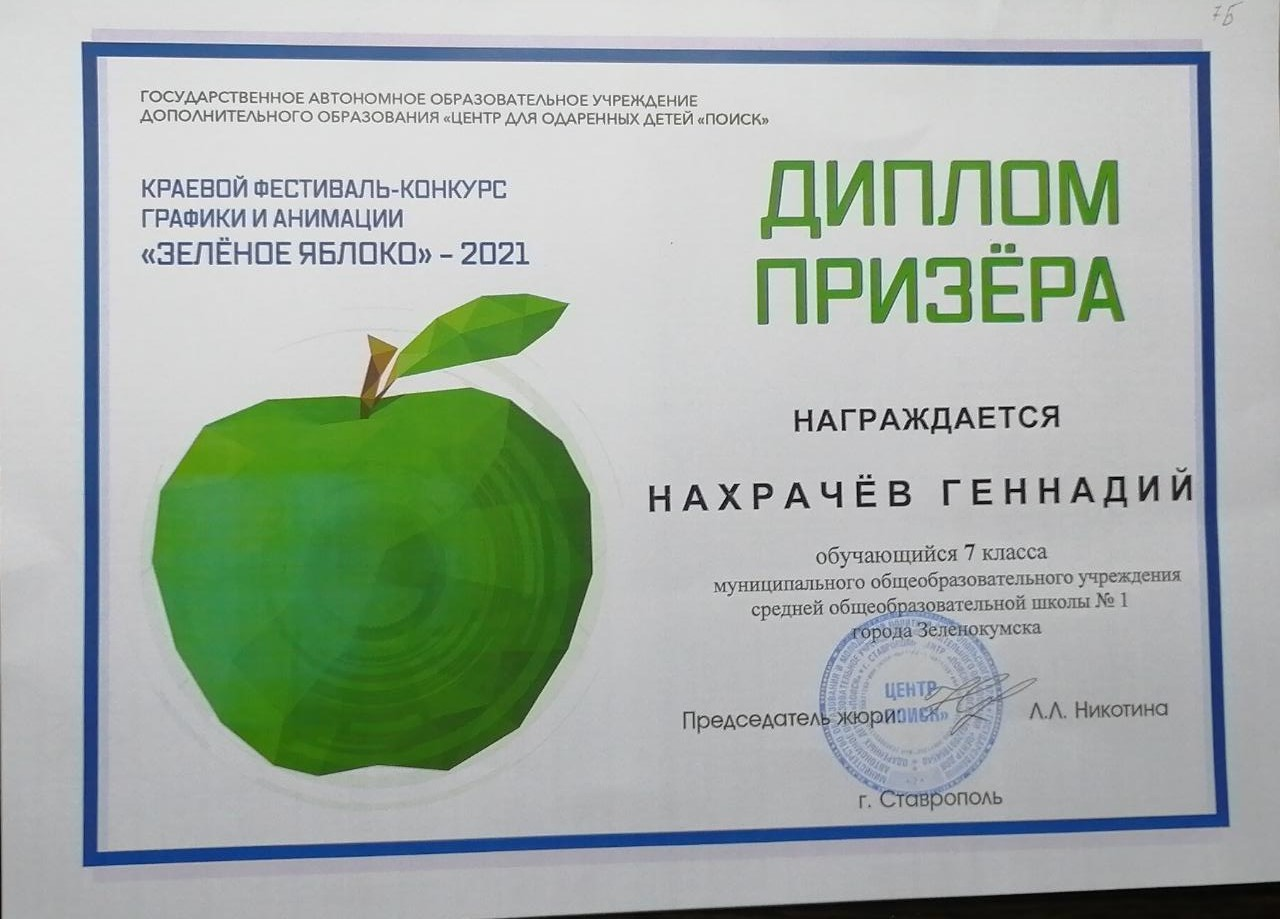 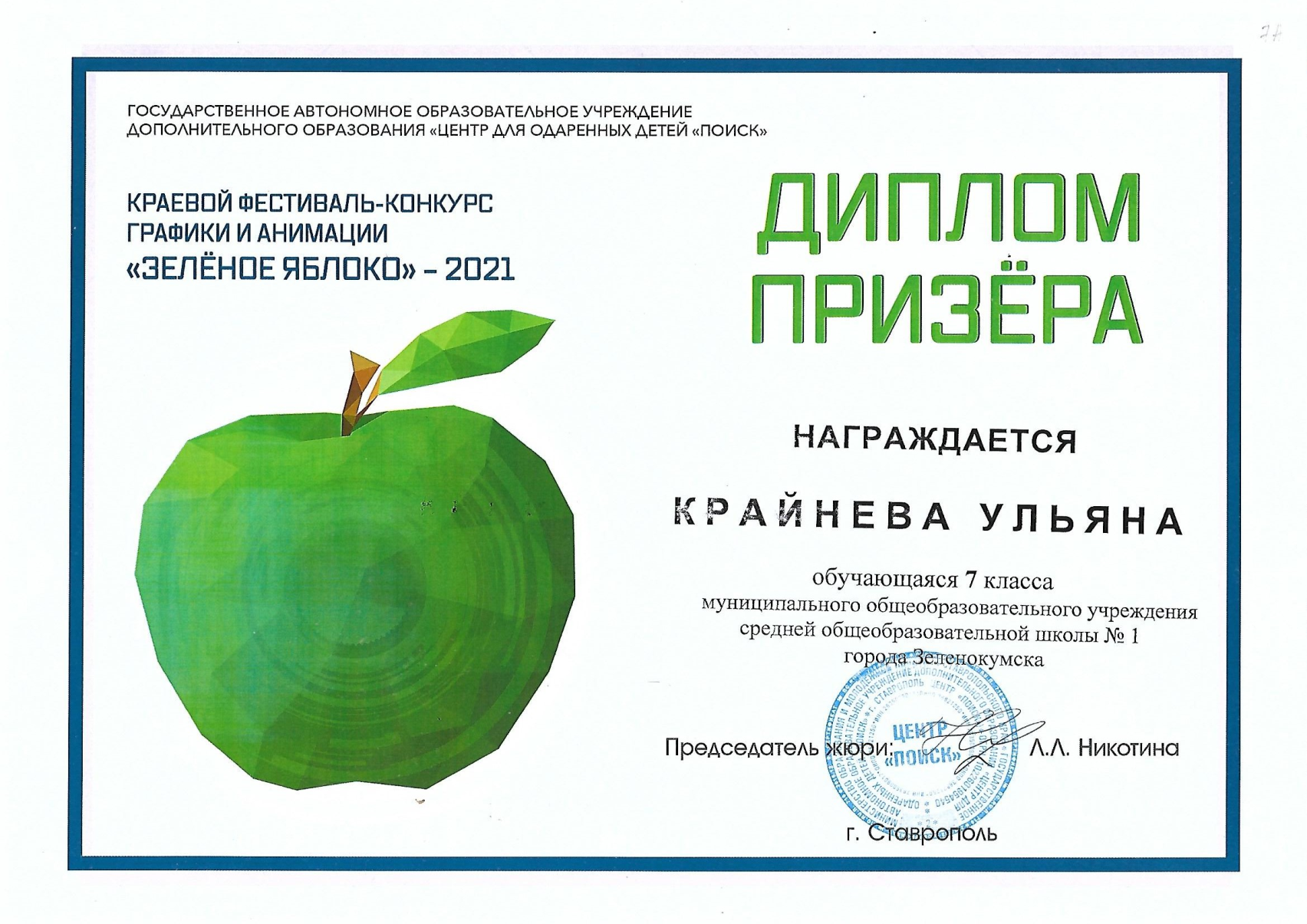 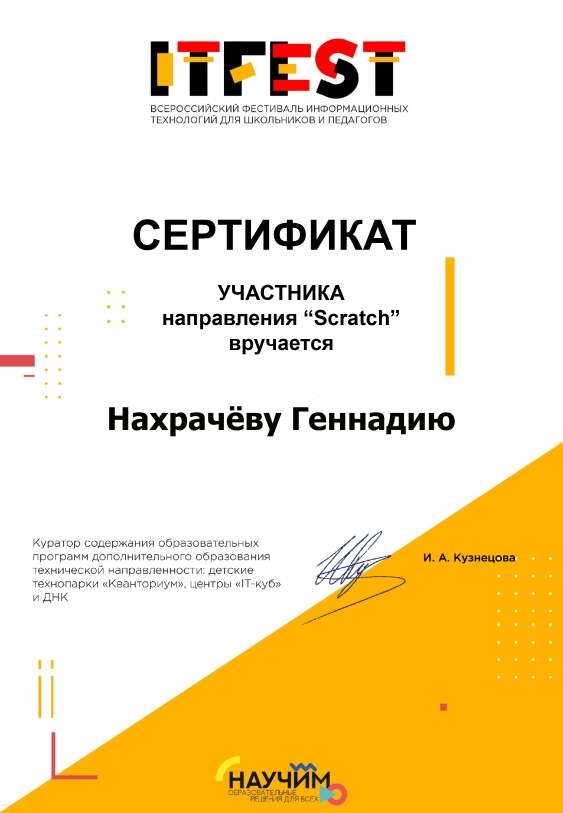 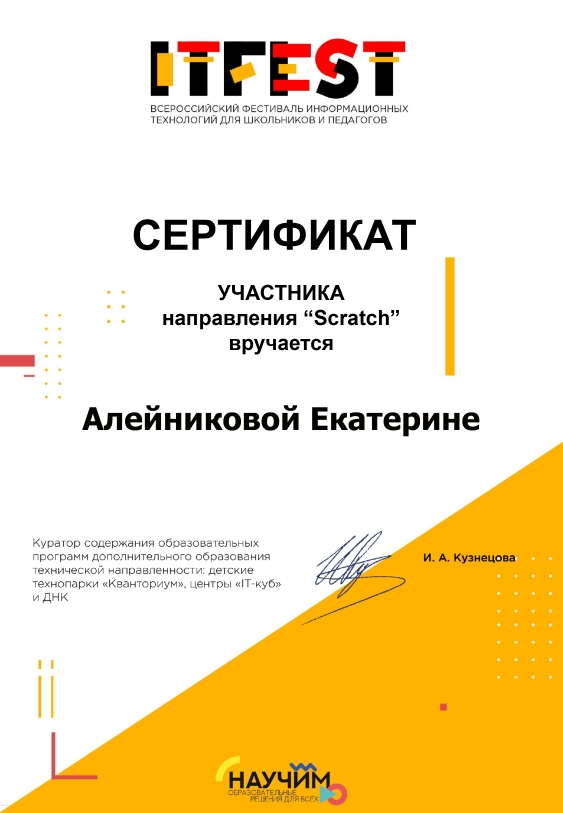 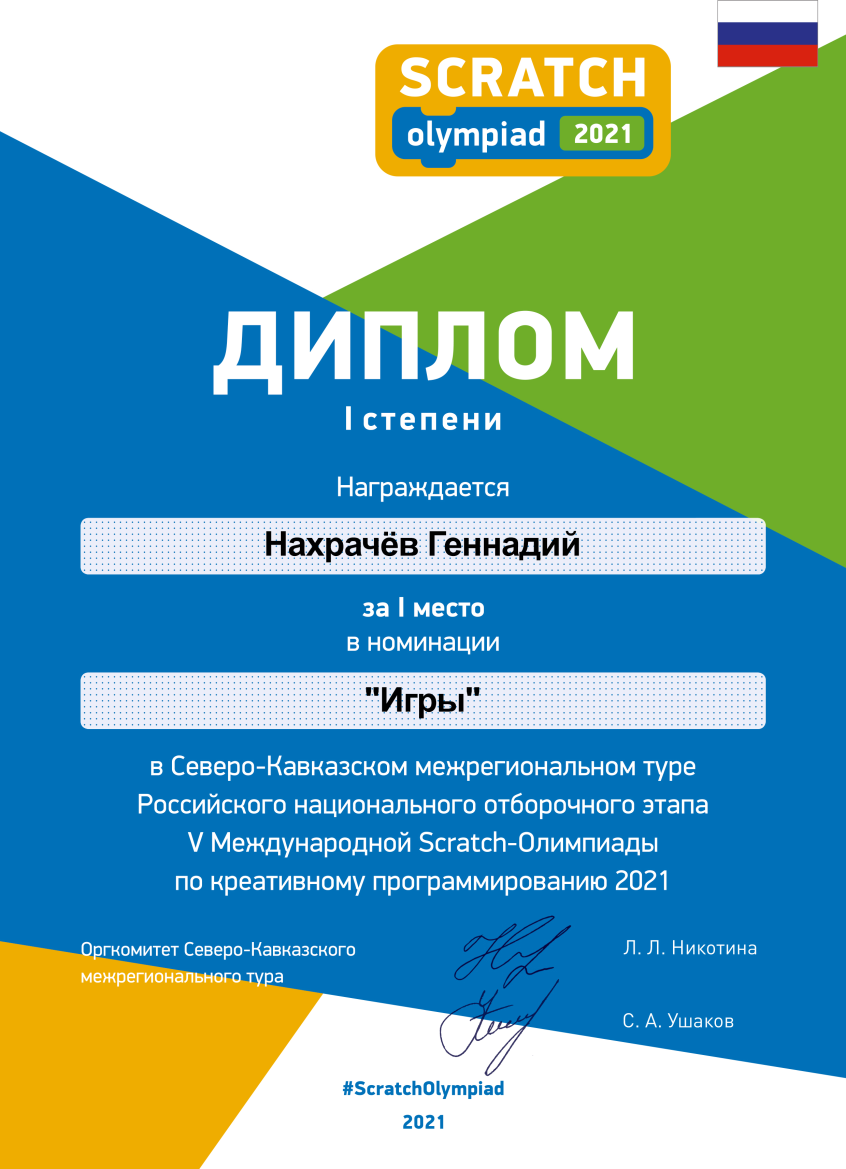 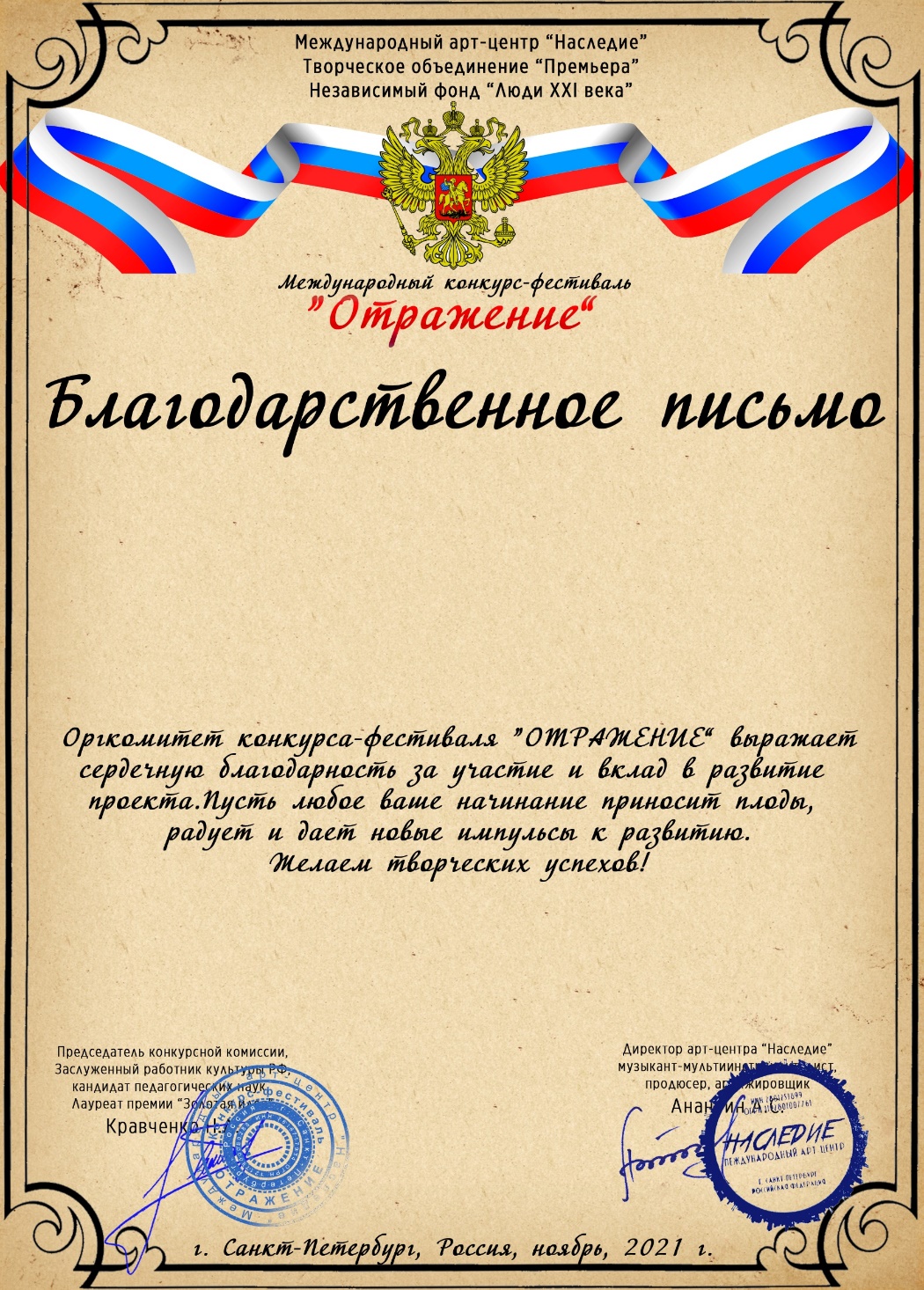 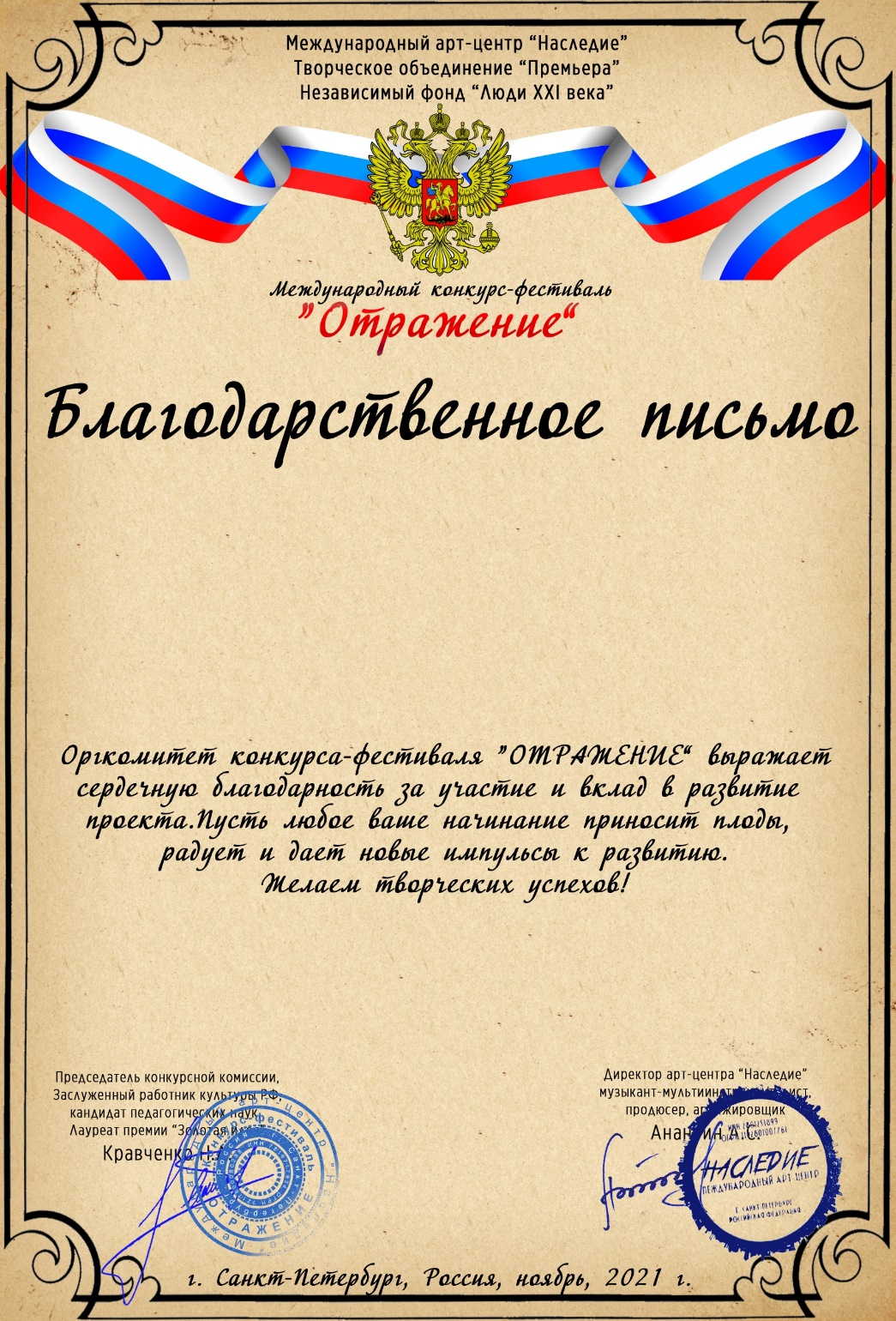 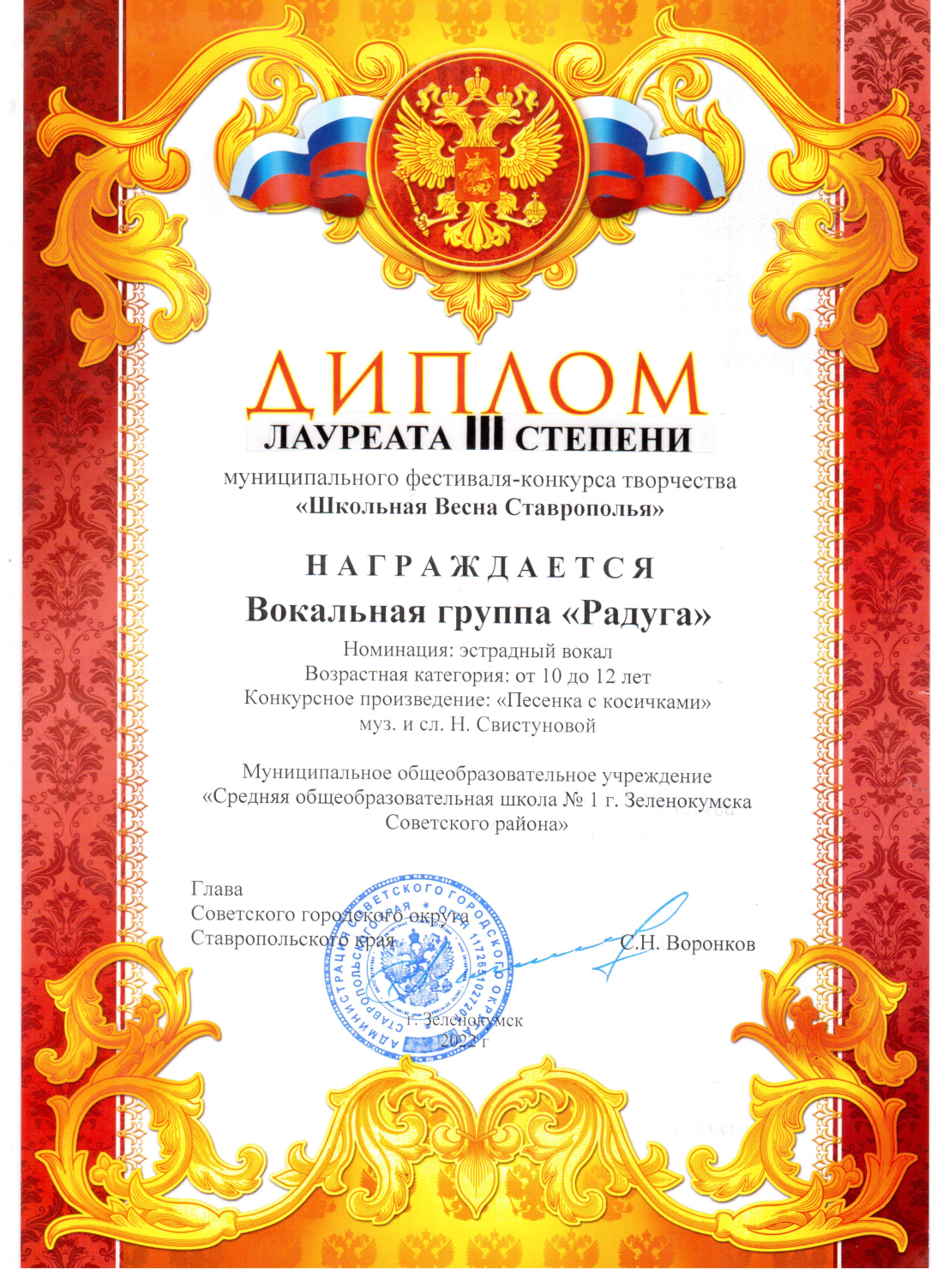 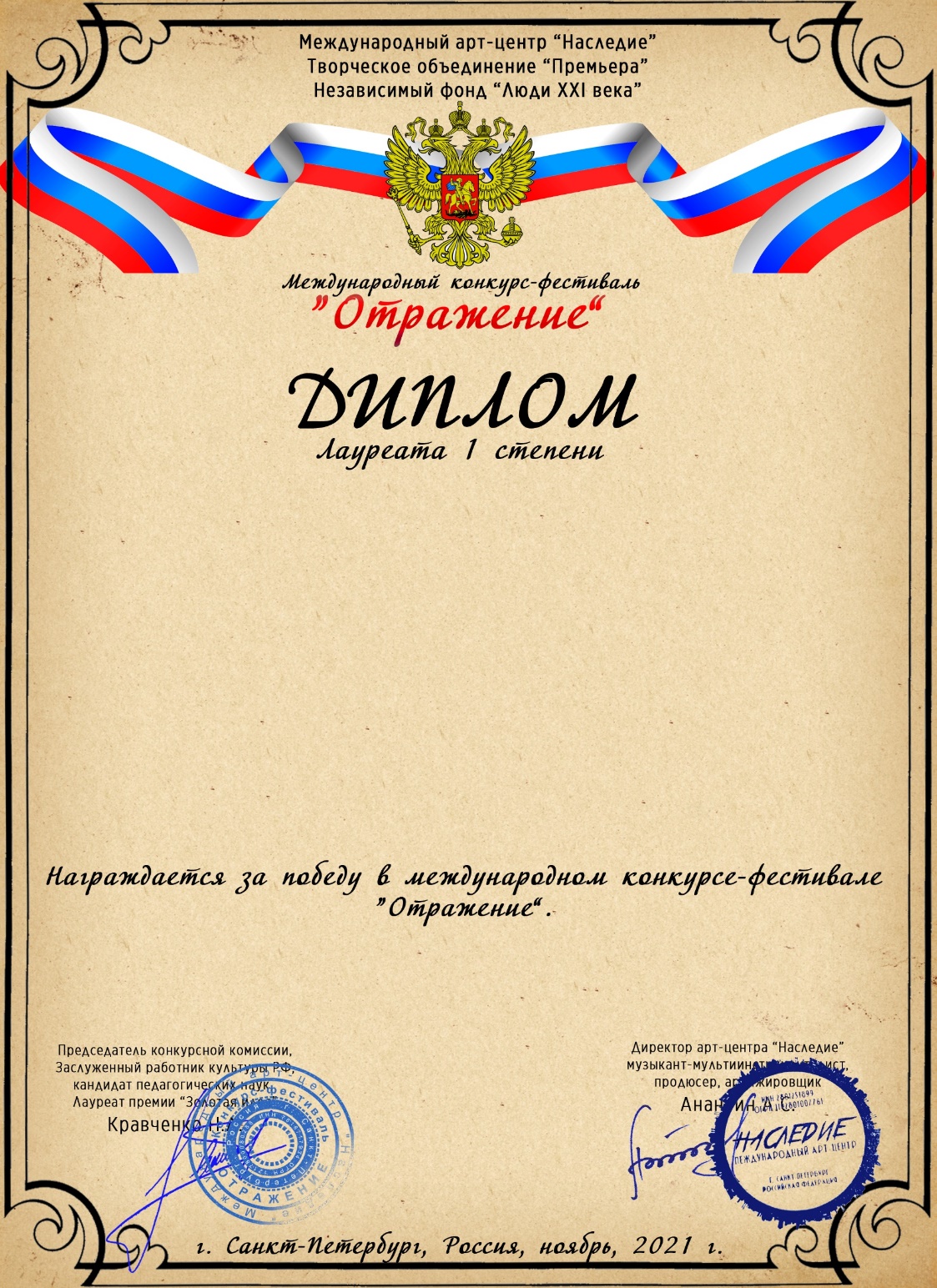 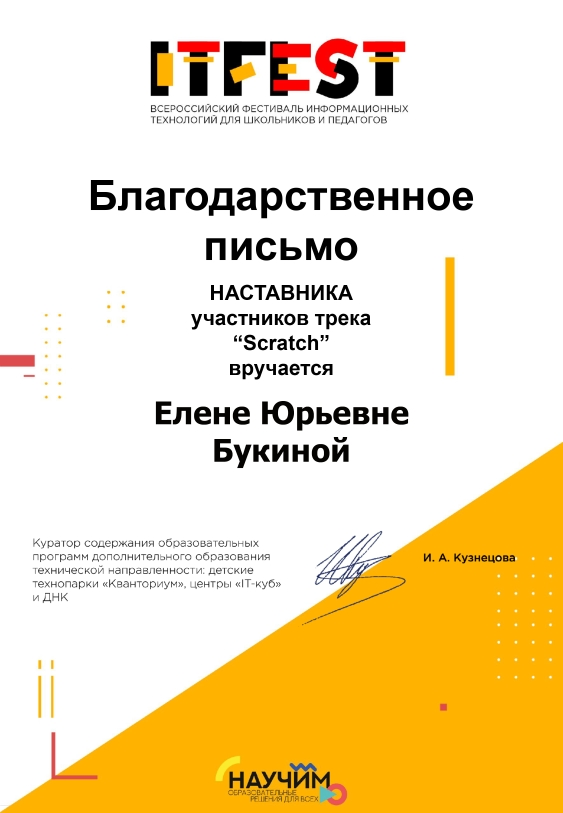 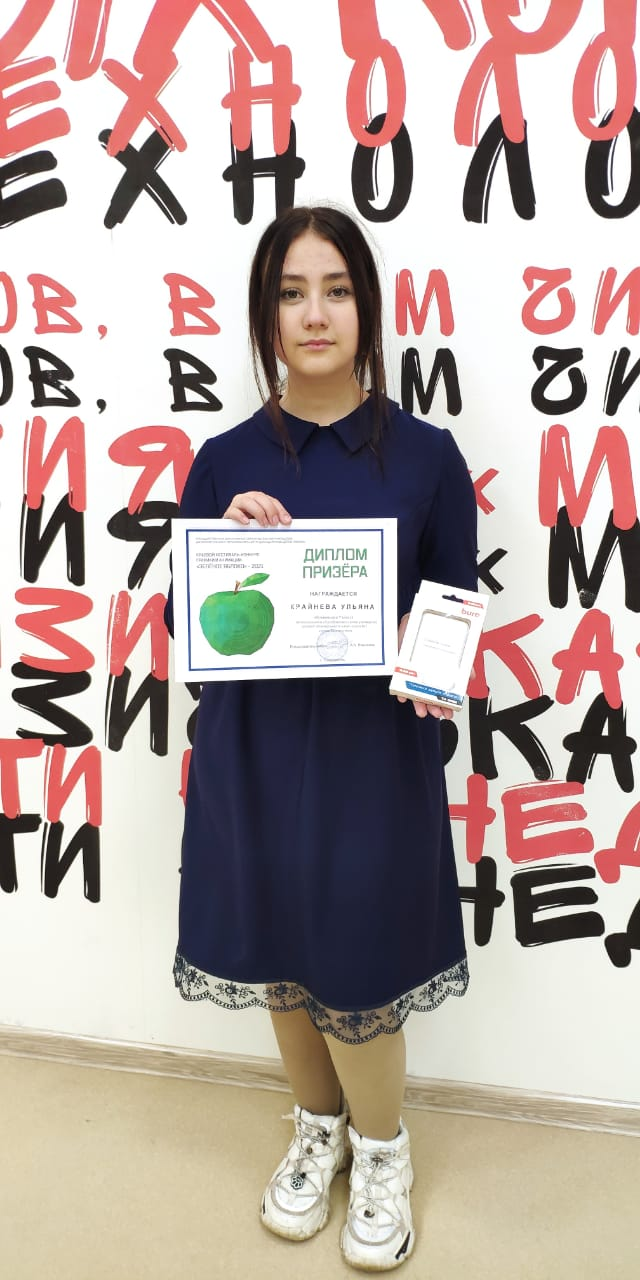 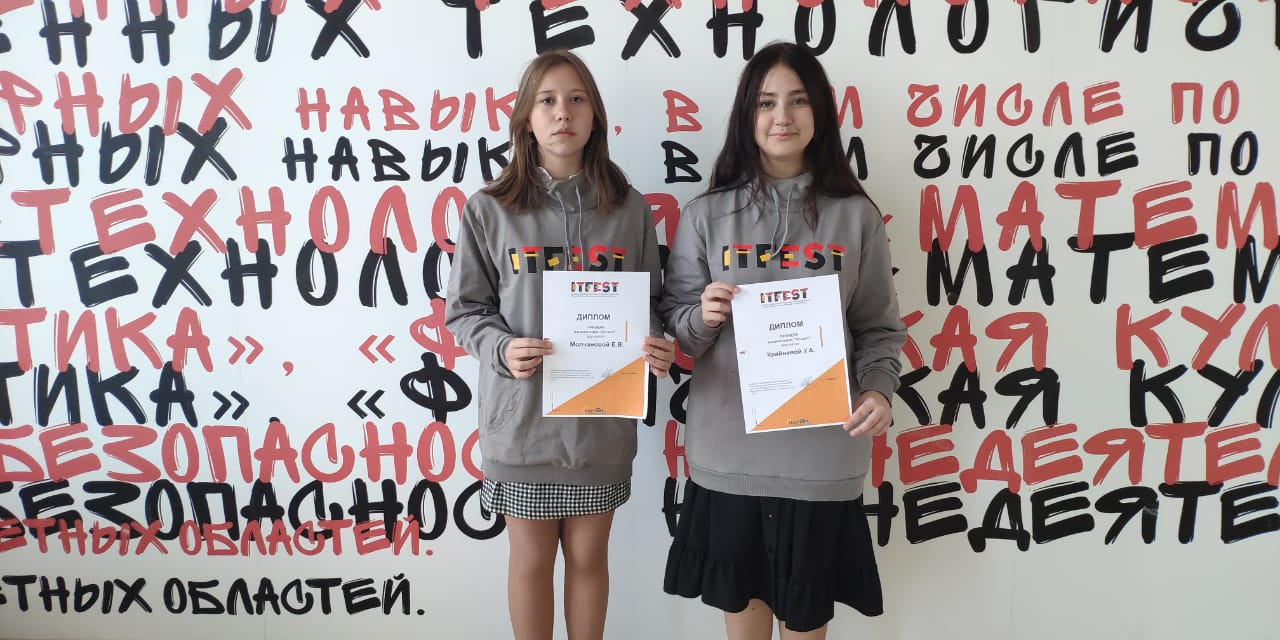 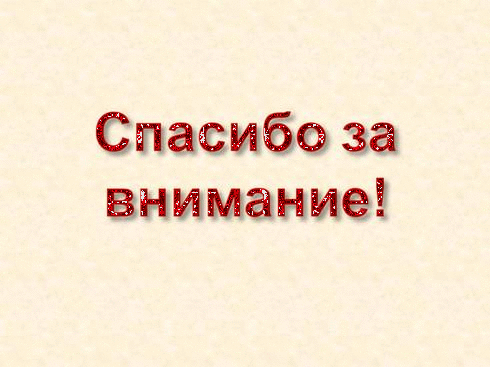